Задание: соотнесите имена героев с фотографией и описанием
2) Конев
 Иван Степанович
3) Лавриненко 
Дмитрий Фёдорович
4) Жуков 
Георгий Константинович
1) Талалихин 
Виктор Васильевич
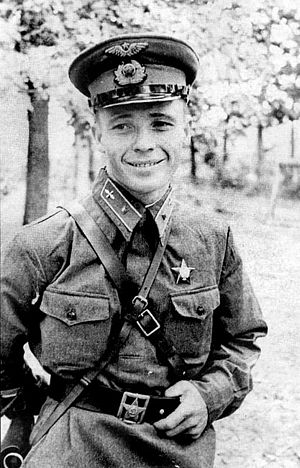 А)
Б)
В)
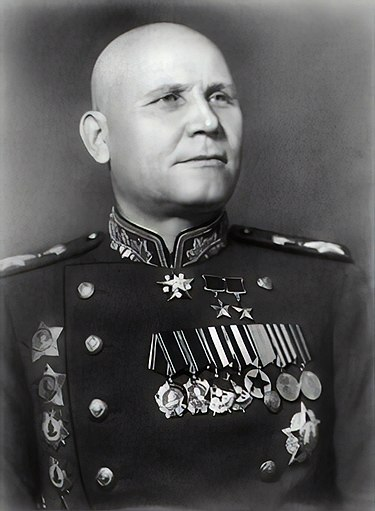 Г)
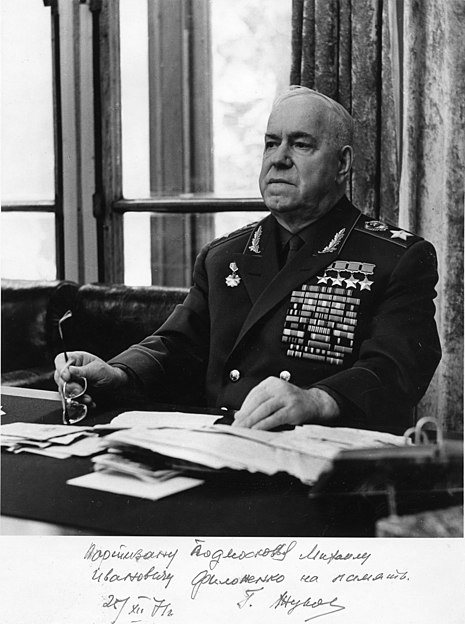 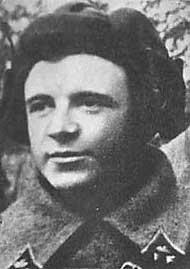 III. Одним из первых в СССР совершил ночной воздушный таран немецкого самолёта-бомбардировщика.
I. Провел под Москвой 28 танковых боев и уничтожил 52 немецких танка – ни один советский танкист не смог повторить его рекорда
II. Командующий Западным фронтом, грамотно подготавливал и проводил контрудары по флангам ударных группировок противника
IV. был назначен командующим Калининским фронтом. Войска этого фронта первыми начали контрнаступление под Москвой
8) Волошина
Вера Даниловна
7) Тимошенко
Семён Константинович
5) Архипов
Василий Степанович
6) Космодемьянская
Зоя Анатольевна
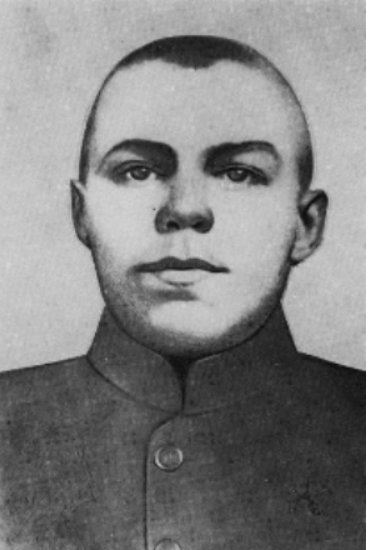 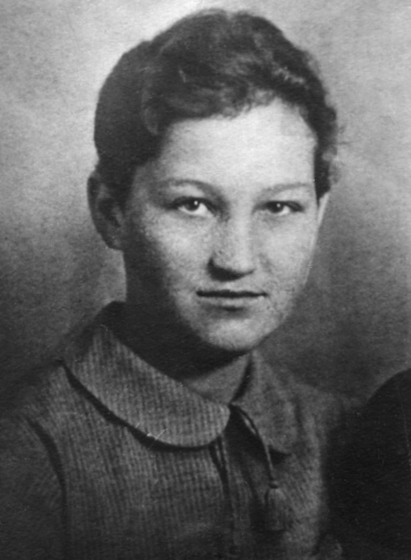 Д)
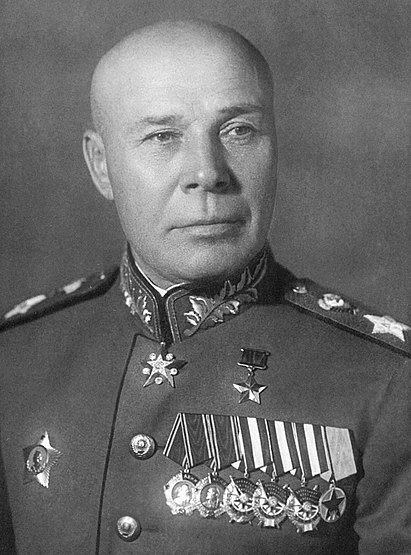 Е)
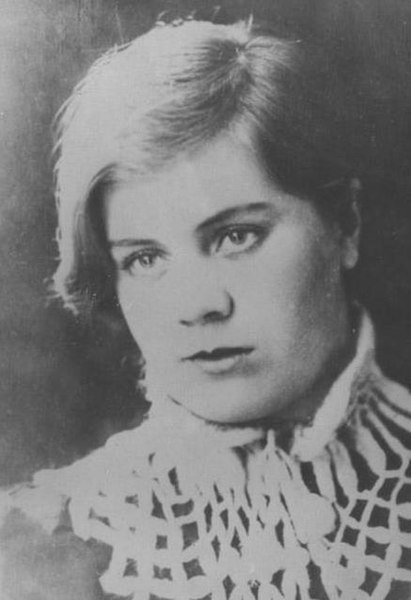 З)
Ж)
VII. 30 декабря 1941 года у д. Ямна прикрывал левый фланг своего подразделения. При отражении контратаки противника уничтожил несколько десятков гитлеровцев
V. Удалось поджечь несколько домов с немцами в тылу противника, вывести из строя узел связи, сделав невозможным взаимодействие некоторых немецких частей, занимающих позиции под Москвой
VI. В ноябре 1941 года оказалась в районе между населенными пунктами Якшино и Головково. Попала в засаду. Прикрывая отступление товарищей, была ранена и захвачена в плен.
VIII. Командующий войсками юго-западного фронта. В ходе битвы за Смоленск удалось почти на месяц задержать немцев и не позволить им продолжить наступление на Москву.
Ответ: